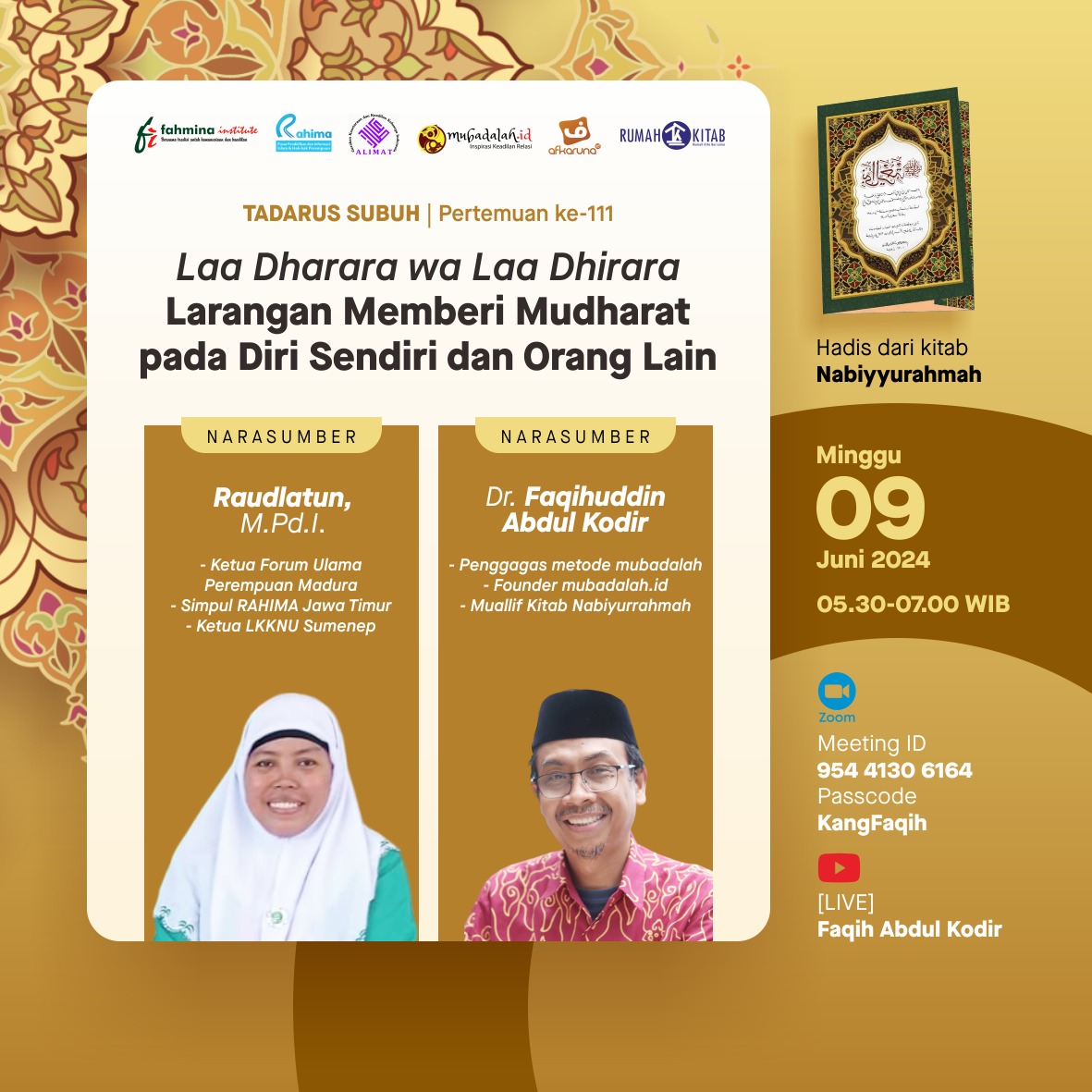 Kandungan hadis yang pertama
Hadis tersebut adalah salah satu dari 42 hadis pilihan yang dihimpun Imam Nawawi dalam kitabnya al-Arba’in al-Nawawiyah. Sebuah kitab yang berisi hadis tentang pokok-pokok dalam beragama. Dengan kata lain, hadis tersebut merupakan asas yang sangat penting untuk dipahami dan diamalkan.
kita tidak diperbolehkan membahayakan diri sendiri atau orang lain baik secara lisan maupun tindakan. Dalam skala yang lebih luas, tindakan kita jangan sampai menimbulkan kerugian bagi tumbuhan, hewan, alam, serta lingkungan hidup. Perilaku merugikan pada gilirannya bisa kembali kepada orang yang melakukan. Karena Nabi pernah bersabda, Barang siapa melakukan kemudaratan pada seorang Muslim, maka Allah akan menimpakan kemudaratan kepadanya (HR. Abu Daud dan al-Tirmidzi).
Ibnu ‘Utsaimin menjelaskan, bahwa kata al-dharar bermakna kerusakan yang tak disengaja. Sedangkan al-dhirara disertai unsur kesengajaan. Dalam pengertian lain, al-dharar adalah menimbulkan kerusakan pada orang lain secara mutlak. Adapun al-dhirar ialah membalas kerusakan yang ditimpakan dengan kerusakan lain. Pemaknaan ini dengan sendirinya meniadakan ide balas dendam. Sebab, kerusakan jika dibalas dengan hal serupa tidak akan menyelesaikan masalah, tapi justru memperlebar dampak negatifnya.
kaidah pokok syariat yang menjadi prinsip dalam hukum, akhlak, muamalah, juga pergaulan antarmakhluk. Ide utamanya adalah menolak kerusakan atau bahaya dalam segala bentuk dan macamnya. Berbuat kerusakan adalah keharaman, dan menghilangkannya adalah kewajiban. Seorang yang berbuat mudarat pada orang lain sama halnya ia telah menciderai hak orang tersebut.
Dalam riwayat al-Hâkim dan al-Baihaqi ada tambahan,
 َمَنْ ضَارَّ ضَرَّهُ اللهُ وَمَنْ شَاقَّ شَقَّ اللهُ عَلَيْه
 Barangsiapa membahayakan orang lain, maka Allâh akan membalas bahaya kepadanya dan barangsiapa menyusahkan atau menyulitkan orang lain, maka Allâh akan menyulitkannya.”
Para Ulama berbeda pendapat tentang adakah perbedaan makna antara kata adh-dharar dan adh-dhirâr? Diantara mereka ada yang mengatakan, makna kedua kata tersebut sama, (diucapkan dua kali) untuk menguatkan. Namun pendapat yang terkenal yaitu antara kedua kata tersebut terdapat perbedaan makna.
Hadits ini  لاَ ضَرَرَ وَلاَضِرَار  (tidak boleh membuat kemudharatan dan tidak boleh membalas kemudharatan) adalah kaidah ushûl. Contohnya: seseorang yang hartanya dirusak orang lain, maka ia tidak boleh membalas dengan merusak harta orang tersebut. Karena, tindakan ini tidak mendatangkan manfaat, justru memperluas kemudharatan. Ia hanya boleh menuntut agar orang yang merusak hartanya mengganti senilai kerusakan itu.
Contoh  لاَ ضَرَرَ yaitu, seseorang mengkonsumsi narkoba. Orang ini berarti telah berbuat dharar (bahaya/kerugian) terhadap dirinya. Oleh karena itu, ia wajib dicegah dan dia wajib berhenti dari tindakannya itu, karena ia telah menzhalimi dirinya sendiri dan membahayakan orang lain.
Contoh “وَلاَ ضِرَارَ”, seseorang mengkhianati atau menipu kita, maka untuk mengamalkan potongan hadits itu, kita tidak boleh membalasnya dengan menipu atau mengkhianatinya. Contoh lain, si A menzinai wanita B, maka keluarga wanita yang dizinai tidak boleh membalas A dengan menzinai keluarga si A. Akan tetapi, hendaknya dilaporkan ke penguasa agar pelakunya dihukum.
HADIS KEDUA
Mengubah cara pandang bahwa kerugian yang sebenarnya bukanlah persoalan harta, melainkan amal ibadah. Amal ibadah tak bernilai apa-apa, kecuali diikuti dengan amal sosial. 
Apalah artinya pahala menggunung apabila tidak diikuti dengan akhlak yang baik. Baiknya pemahaman agama seseorang dibuktikan dengan baiknya akhlak dan perilaku terhadap sesama.
Berdasarkan penelusuran dengan tema-tema tertentu, ditemukan tiga hadis tentang orang muflis ini dari tiga kitab hadis, yaitu dari kitab S{ah}i>h} Muslim dengan tema haramnya kezhaliman, Sunan at-Tirmiz\i> dengan tema hisab dan qishos, dan Musnad Ah}mad dengan tema orang yang bangkrut di akhirat.  
Sebagaimana ayat al-Qur’an yang secara implisit mendeklarasikan bahwa seorang mukmin harus memiliki tujuan akhirat sebagai berikut :  “Dan carilah (pahala) negeri akhirat dengan apa yang telah Dianugerahkan Allah kepadamu, tetapi janganlah kamu lupakan bagianmu di dunia dan berbuat baiklah (kepada orang lain) sebagaimana Allah telah Berbuat baik kepadamu, dan janganlah kamu berbuat kerusakan di bumi. Sungguh, Allah tidak menyukai orang yang berbuat kerusakan”( Q.S. al-Qos}os} ayat 77). Jika hadis tentang orang muflis dikaitkan dengan ayat di atas, maka hal ini merupakan gambaran pembelajaran Rasulullah Saw. yang disampaikan kepada para sahabatnya mengenai orang muflis atau orang yang bangkrut bahwa secara tujuan jangka pendek, kebangkrutan adalah orang yang tidak memiliki uang maupun harta benda dalam kehidupannya. Dan hal inilah yang disampaikan para sahabat kepada Rasulullah Saw. ketika beliau bertanya kepada mereka mengenai kebangkrutan. Namun Rasulullah Saw memberikan pandangan yang jauh ke dapan mengenai esensi dari kebangkrutan, yaitu kebangkrutan yang sebenarnya di akhirat kelak.
Kebangkrutan yang sebenarnya di akhirat kelak adalah orang yang pada hari kiamat datang dengan shalat, puasa, dan zakat, tetapi ia selalu mencacimaki, menuduh, dan makan harta orang lain serta membunuh dan menyakiti orang lain.
Perbuatan mencaci maki, menuduh, dan memakan harta orang lain merupakan larangan dari Allah Swt, sebagaimana firman Nya : “Wahai orang-orang yang beriman! Janganlah suatu kaum mengolok-olok kaum yang lain, (karena) boleh jadi mereka (yang diperolok-olokkan) lebih baik dari mereka (yang mengolok-olok), dan jangan pula perempuan-perempuan (mengolok-olokkan) perempuan lain, (karena) boleh jadi perempuan (yang diperolok-olokkan) lebih baik dari perempuan (yang mengolok-olok). Janganlah kamu saling mencela satu sama lain, dan janganlah saling memanggil dengan gelar-gelar yang buruk. Seburuk-buruk panggilan adalah (panggilan) yang buruk (fasik) setelah beriman. Dan barangsiapa tidak bertobat, maka mereka itulah orang-orang yang zalim” (Q.S. Al-H{ujjurat ayat 11).
Selain itu juga, Allah Swt. melarang kepada hamba-Nya untuk memakan harta orang lain, sebagaimana firman-Nya : “Wahai orang-orang yang beriman! Janganlah kamu saling memakan harta sesamamu dengan jalan yang batil (tidak benar), kecuali dalam perdagangan yang berlaku atas dasar suka sama suka di antara kamu. Dan janganlah kamu membunuh dirimu. Sungguh, Allah Maha Penyayang kepadamu” (Q.S. An-Nisa> ayat 29).